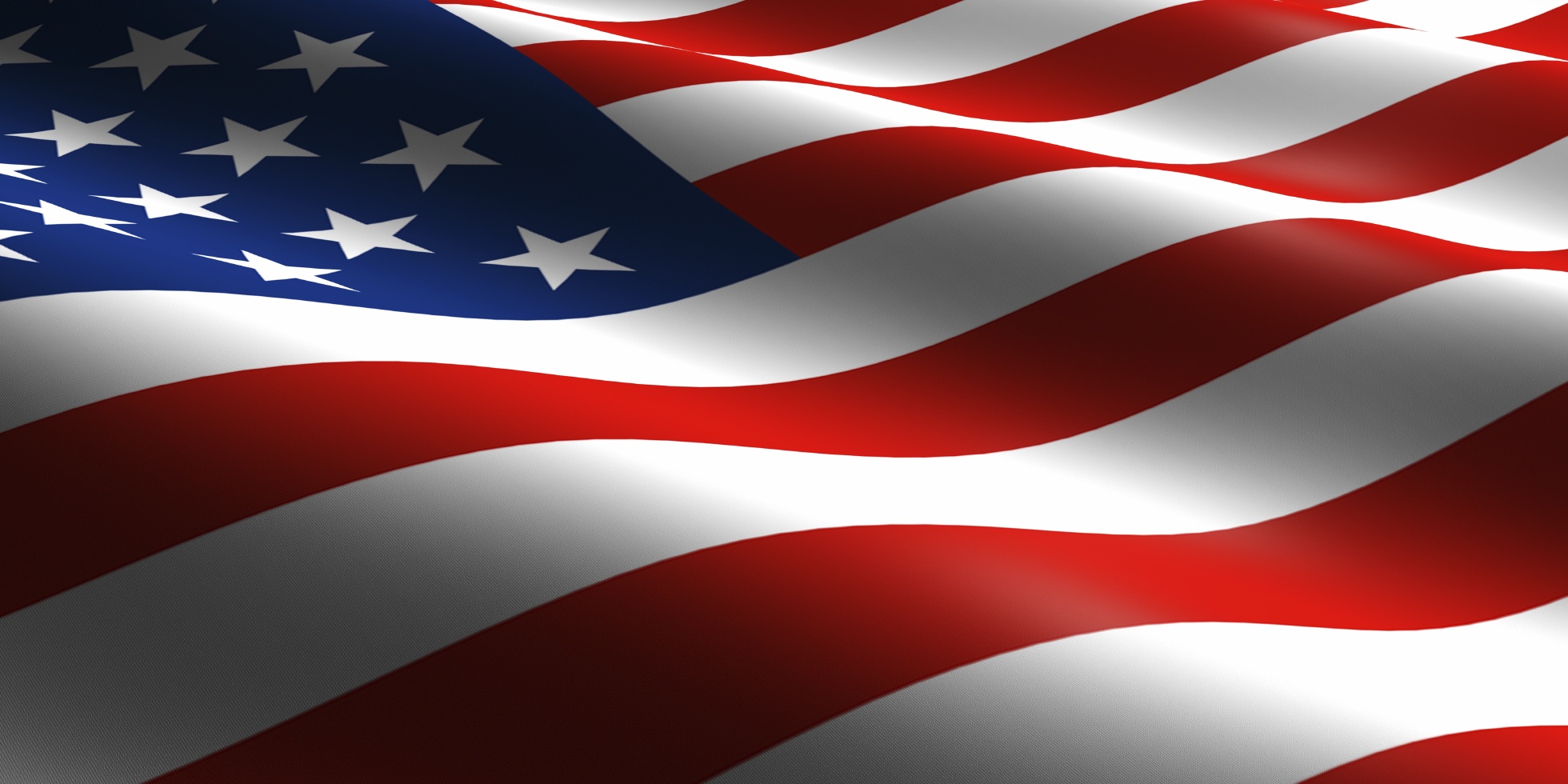 State Veterans Commission Meeting
December 2, 2016
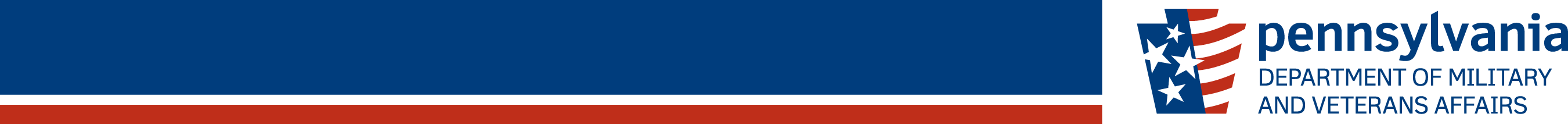 CURRENT AND FUTURE UNIT MOBILIZATIONS
Current ANG Unit Airmen Mob: 101
Current ANG Individual Mob: 12 
Total: ANG Mob: 113
ARNG Unit Soldiers in Theater: 381
ARNG Soldiers at MOB/DEMOB Site: 112
ARNG Individual  Mob: 19
Total ARNG Mob: 512
Total PANG Mobilized: 625
> community > commonwealth
> country
As of 21NOV16
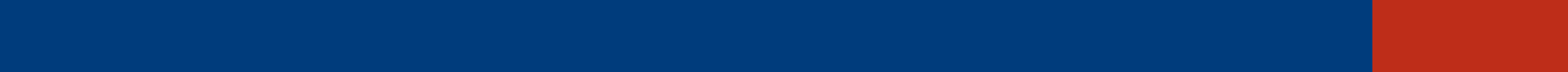 [Speaker Notes: CHANGES SINCE LAST UPDATE:

ARNG:
28th ID 1-110th currently awaiting 3 pax fills :2 MOB on 03JUN16; 1 MOB on 10JUN16]
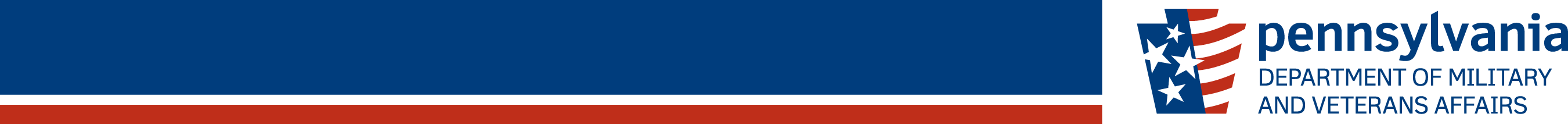 VISN 4 Access & Non-VA Care Data
As of November 2016
> community > commonwealth
> country
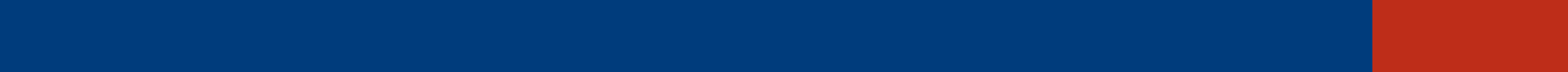 [Speaker Notes: First five – Anne M

Last two: Barb W]
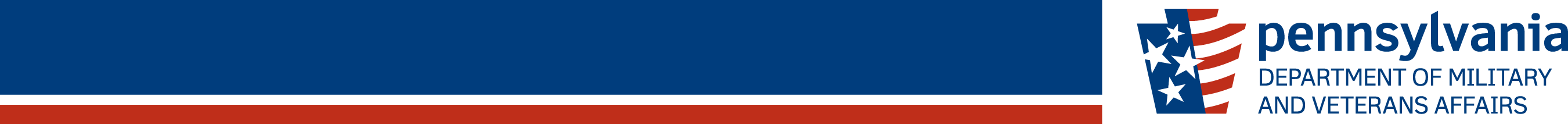 VISN 4 Trust Data - Inpatients
% of responses with agree or strongly agree
As of November 2016
> community > commonwealth
> country
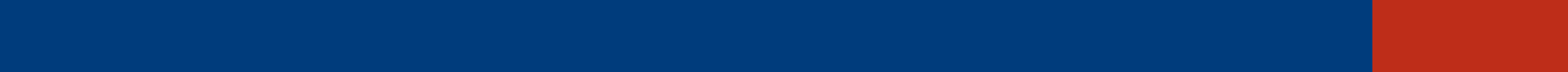 [Speaker Notes: Moira H & Gwen H]
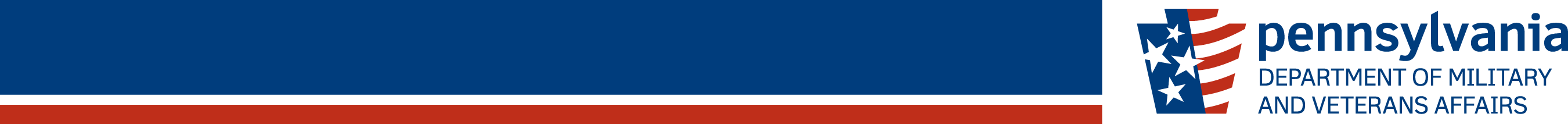 VISN 4 Trust Data - Outpatients
% of responses with agree or strongly agree
As of November 2016
> community > commonwealth
> country
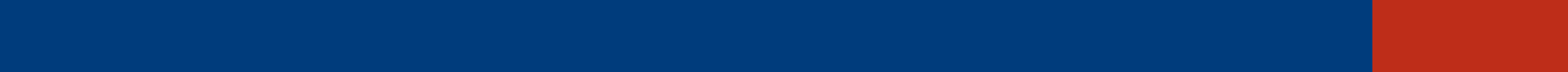 [Speaker Notes: Moira H & Gwen H]
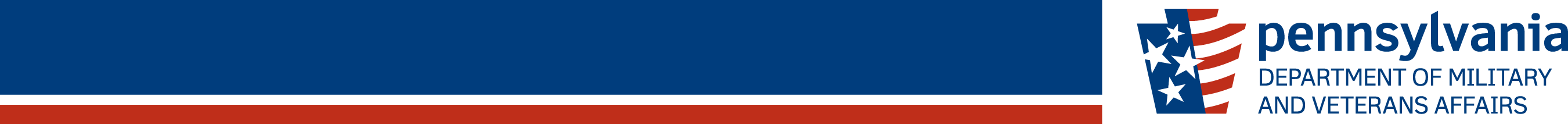 BUREAU OF VETERANS’ HOMES
Veterans’ Homes Update
Licensure Update

Department of Health Inspections

Holiday Events at the Veterans’ Homes
> community > commonwealth
> country
As of 31 OCT 16
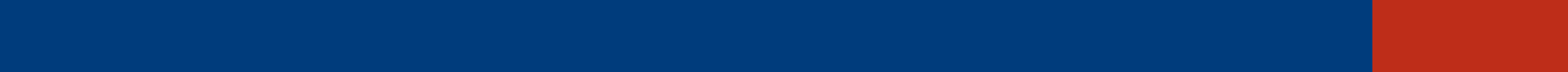 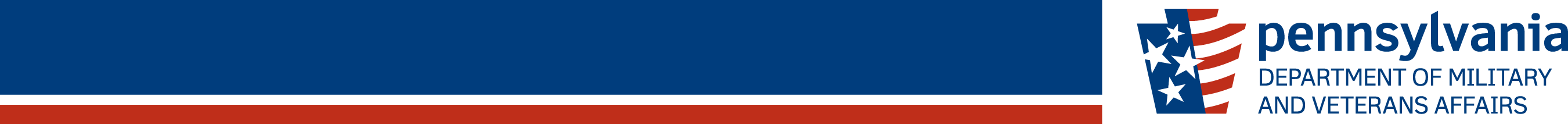 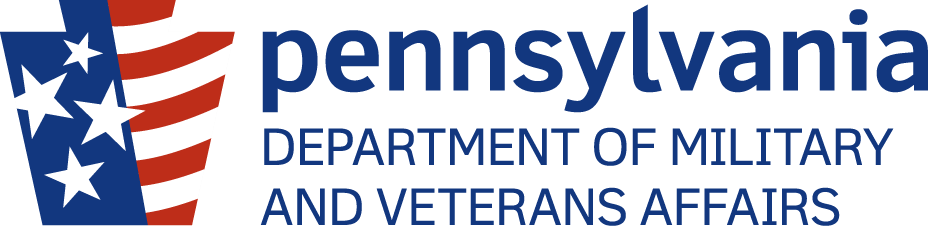 Operational Highlights
Veterans Registry
	-We have over 6,000 Veterans registered.  Have all SVC Members registered?
	-We are asking for our Veteran Service Organization partners to encourage
their members to register.
	-Registered Veterans will receive copies of the DMVA Newsletter and the DMVA
Digest.


Veterans Day at the Farm Show (Special Assistant to the Secretary, Mr. Scott Sheely)
	-January 12th, 2017, there is a full day of events scheduled with a focus on 
		Military, Veterans and their families.
	-PA Dept of Ag has offered us the use of their booth and small stage 
		(Weis Hall) for the entire day
	-DMVA will have an Outreach Van in the Weis Expo Hall (space 179) for the 
		whole farm show week.
As of 25 Mar14
S:\VA_Share\PIRO\SVC Info\PIRO SVC Briefing Slides - December 2016.pptx
> community > commonwealth
> country
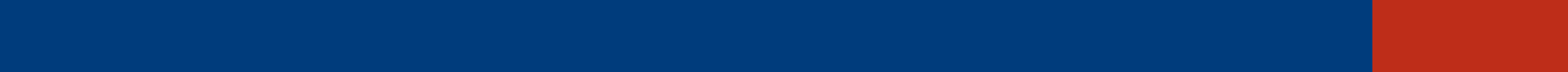 PIRO Update
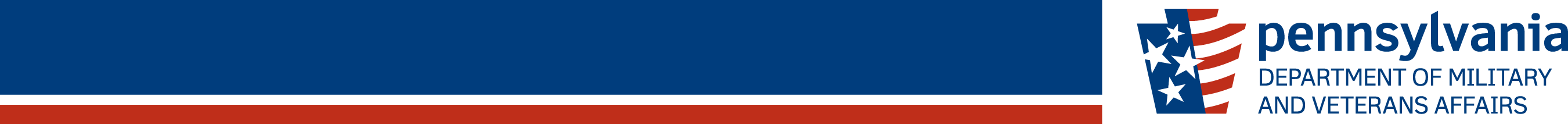 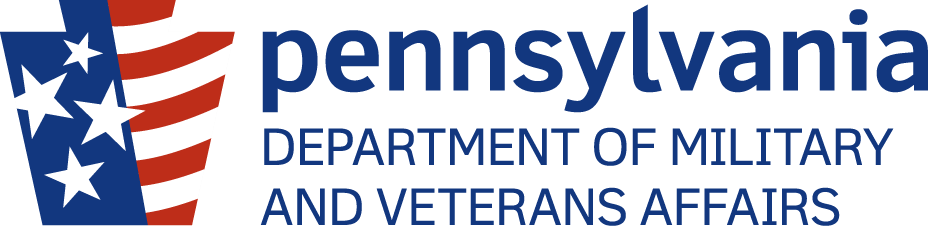 Operational Highlights
Annual Veterans Symposium
	-What does the SVC wish to do for SFY 16-17?
	-GAC-VS Women Veterans Committee has been re-formed, New Chair Person 		is Mrs. Jodi Zucco.  They will be looking at long-term initiatives to
		address Women Veteran Issues and emerging needs, to include 		Women Veteran interests during any Veteran Symposium.

Operational Action Plans
	-What does the SVC want to be involved in?  We continue to pursue 			operational initiatives and update the OVA Strategic Plan.
SB 1226 was signed by Gov Wolf and enacted as Act 109 of 2016 – Amends Chap 17 and 85 
of Title 51 (Military Affairs) to enhance the VTF and Veterans Emergency Assistance Program
This legislation will ensure uniformity with the administration of grants from the Veterans Trust Fund and the Veterans Temporary Assistance Program.  It will provide the Department of Military and Veterans Affairs to utilize10 percent of the balance in the fund to sponsor training or informational programs to Veterans.
As of 25 Mar14
S:\VA_Share\PIRO\SVC Info\PIRO SVC Briefing Slides - December 2016.pptx
> community > commonwealth
> country
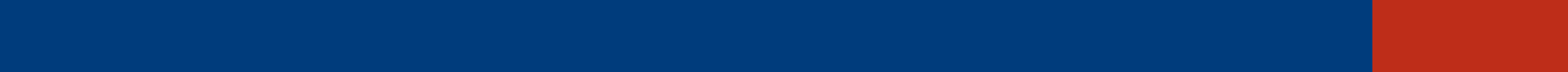 PIRO Update
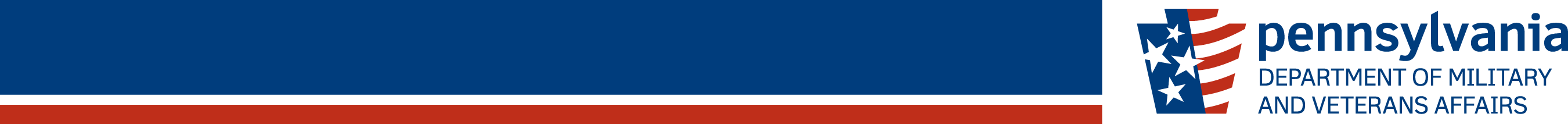 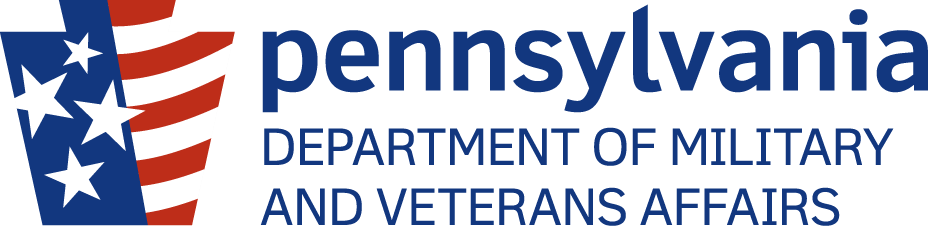 Operational Highlights
Governors Advisory Council for Veterans Services
	-Quarterly meeting was held on November 17th, FTIG Community Club
	-Sub-Committee Reports were delivered to the Chairpersons
	-New Chairpersons were appointed:
		Mr. Brian LaForme, Ed, Emp/Workforce Development vice Mrs. Christine Hawk
		Mrs. Jody Zucco, Women’s Veteran Committee, vice Mrs. Chrystal Foster

	-Administrative Officer has been selected – Mrs. Crystal Petery-Sherman
TAG Christmas Visits to State Veterans Homes
	-Schedule has been published and shared with VSO’s
As of 25 Mar14
S:\VA_Share\PIRO\SVC Info\PIRO SVC Briefing Slides - December 2016.pptx
> community > commonwealth
> country
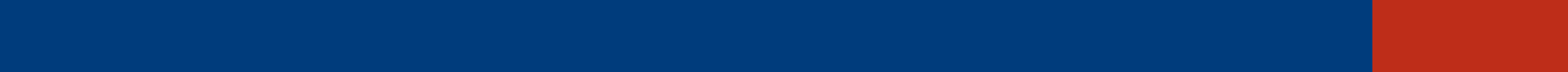 PIRO Update
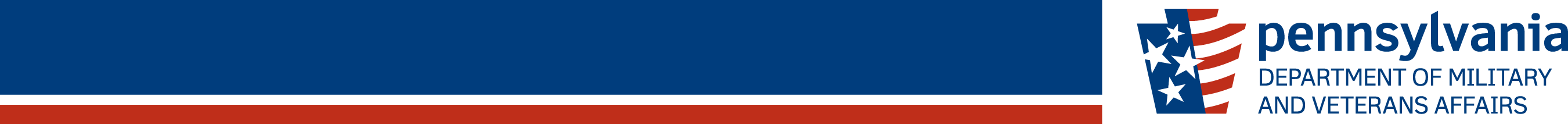 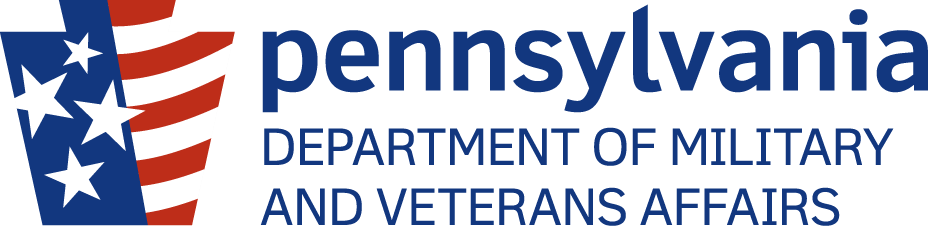 Wall of Faces
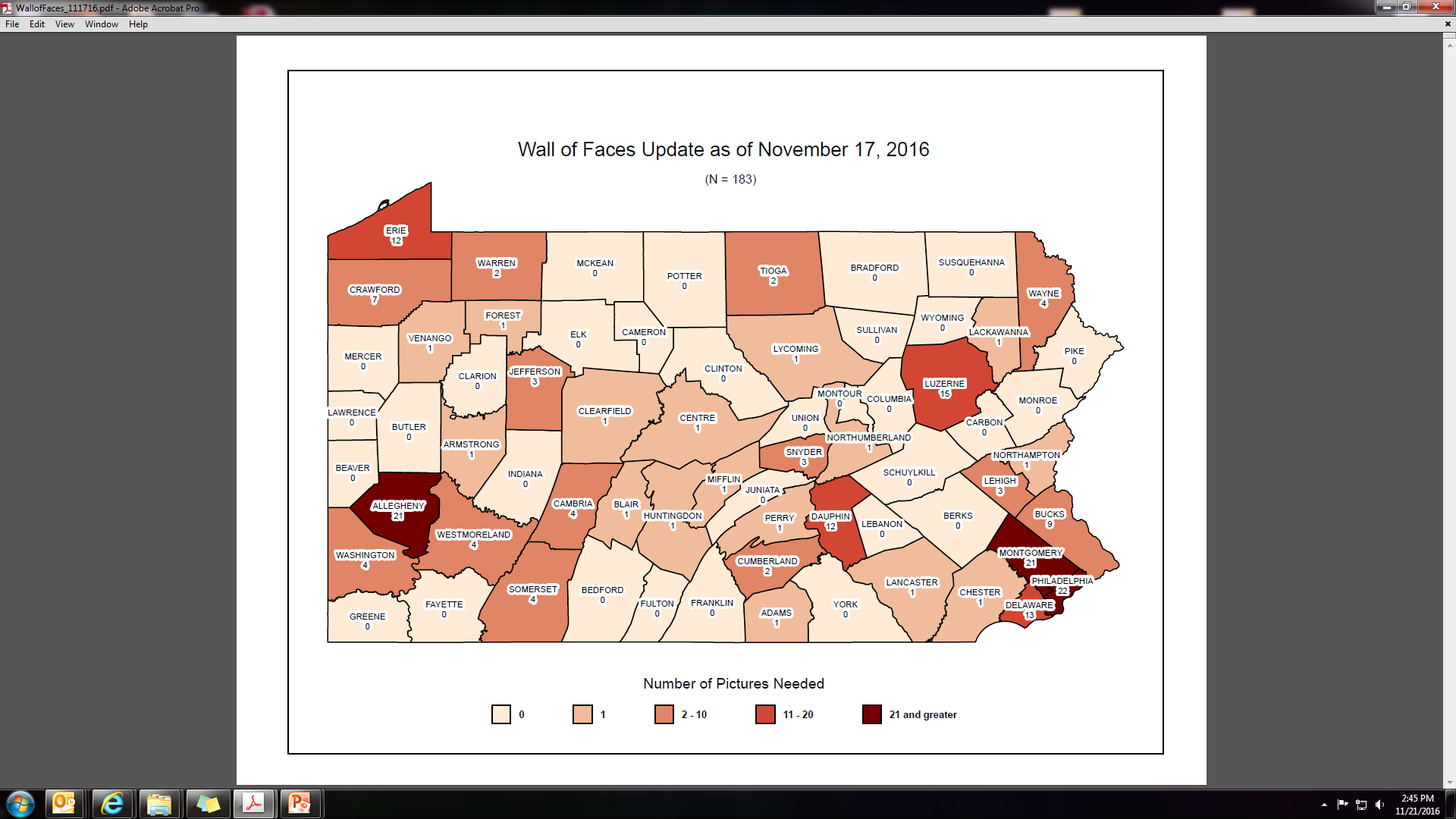 S:\VA_Share\PIRO\SVC Info\PIRO SVC Briefing Slides - December 2016.pptx
> community > commonwealth
> country
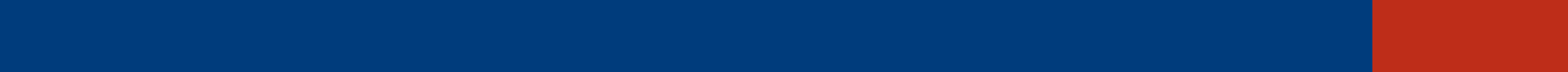 PIRO Update
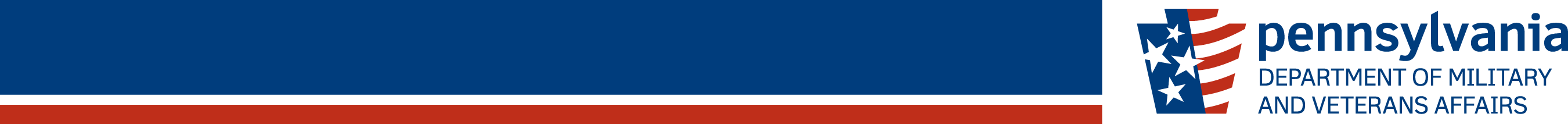 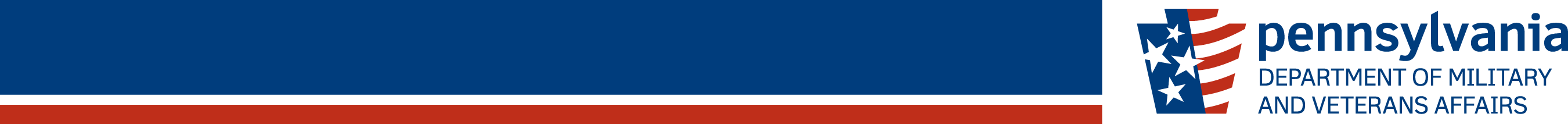 PERSIAN GULF BONUS PROGRAM SUMMARY
VETERANS TEMPORARY ASSISTANCE
$600,000
Lapse $0

 Projected Expenditures
$ 256,360

 Expended $ 343,640
245 Claimants 
on the program
436 Claimants
585 Claimants
> People > Processes
> Technology
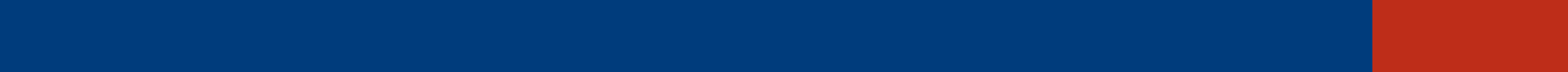 As of  18 Nov 2016
> community > commonwealth
> country
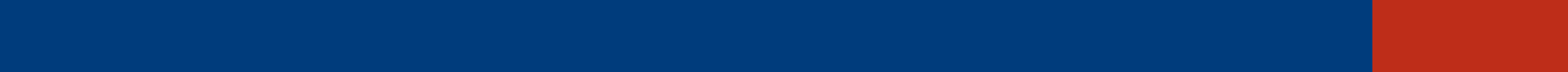 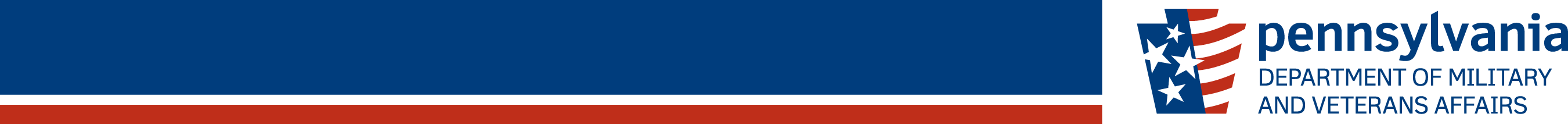 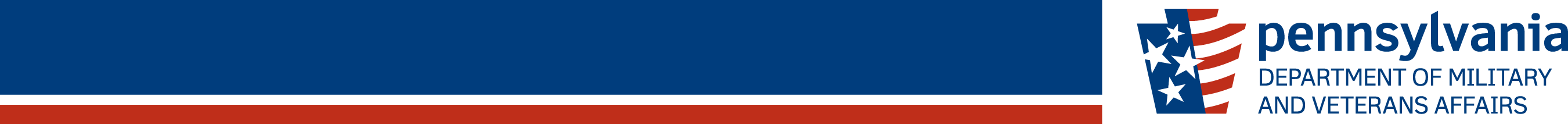 PERSIAN GULF BONUS PROGRAM SUMMARY
BLIND VETERANS PENSION
$222,000
Lapse $0

Projected Expenditure
$141,000

Expended $ 81,000
FY 16-17
FY 14-15
FY 15-16
118 Claimants
116 Claimants
115 Claimants
> People > Processes
> Technology
As of 18 Nov 2016
> community > commonwealth
> country
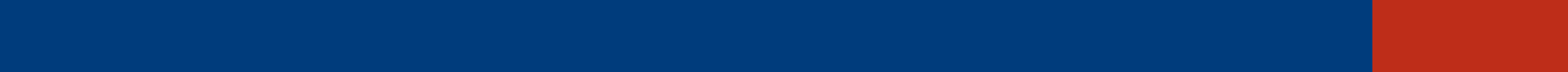 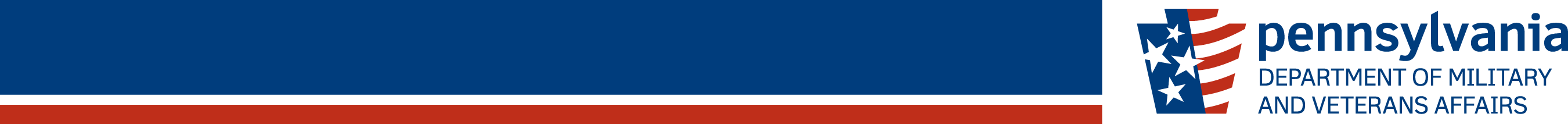 AMPUTEE & PARALYZED VETERANS PENSION
As of 18 Nov 2016
> community > commonwealth
> country
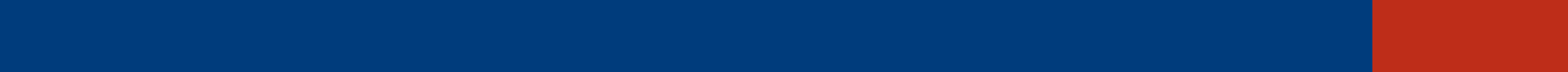 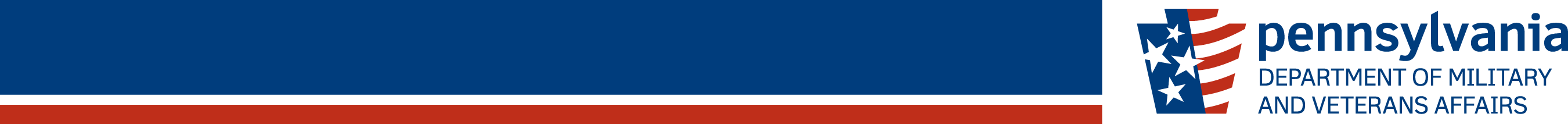 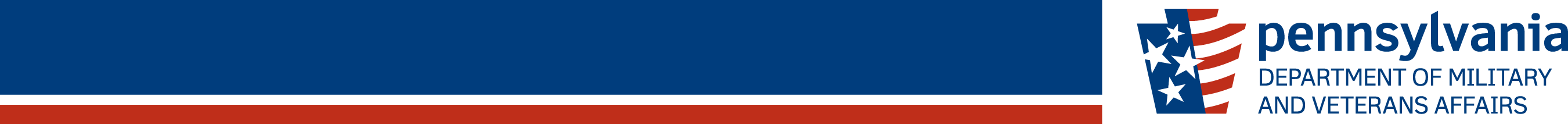 PERSIAN GULF BONUS PROGRAM SUMMARY
EDUCATIONAL GRATUITY
$101,000
Lapse $0
Projected Expenditure   $ 51,991


Expended $  49,008.50
137 Claimants on the program
As of 15 Jan 14
100 Claimants Projected
134 Claimants
186 Claimants
> People > Processes
> Technology
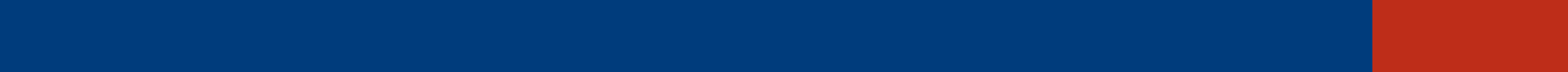 As of  18 Nov 2016
> community > commonwealth
> country
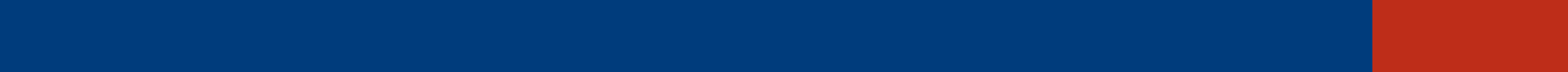 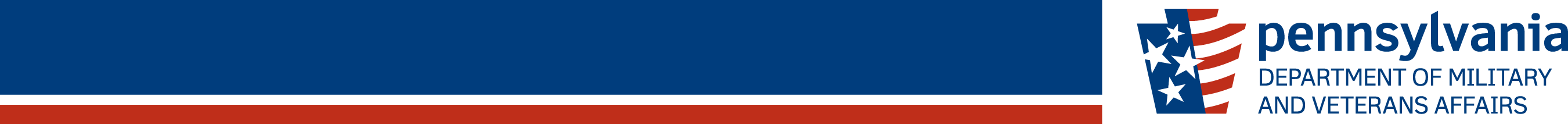 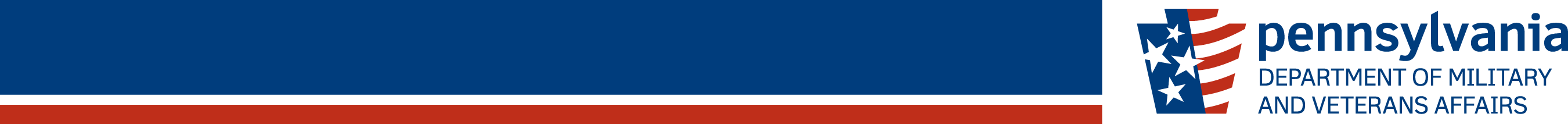 PERSIAN GULF BONUS PROGRAM SUMMARY
DISABLED VETERANS TAX EXEMPTION PROGRAM
As of 15 Jan 14
> People > Processes
> Technology
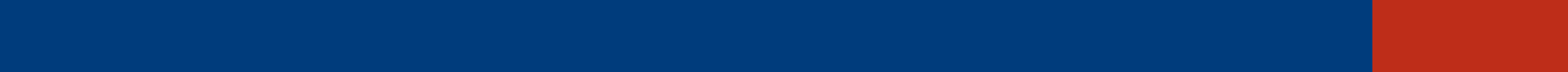 As of  18 Nov 2016
> community > commonwealth
> country
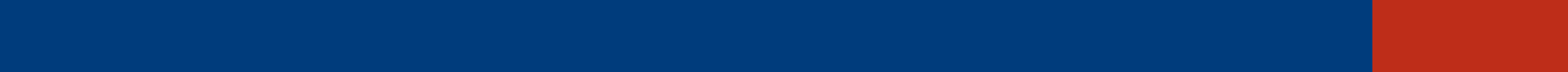 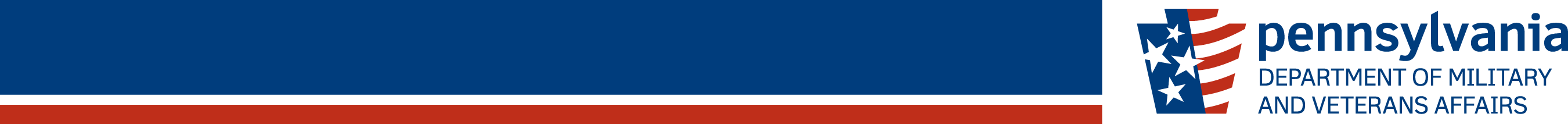 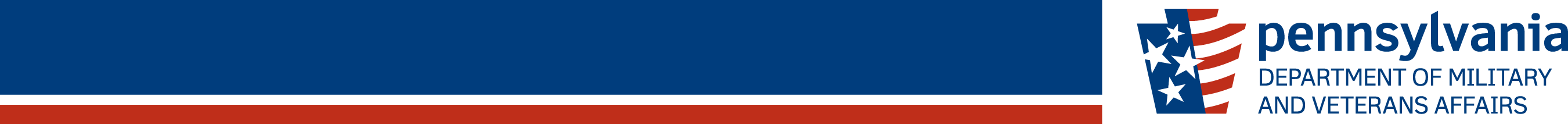 PERSIAN GULF BONUS PROGRAM SUMMARY
DISABLED VETERANS’ RETX PROGRAM
As of 15 Jan 14
*339 Applications Received since 1 October 2016
> People > Processes
> Technology
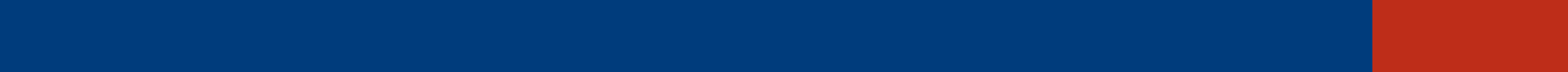 As of  18 Nov 2016
 MAY 14
> community > commonwealth
> country
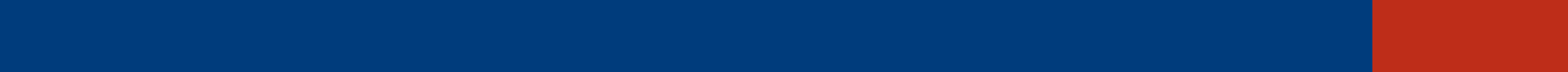 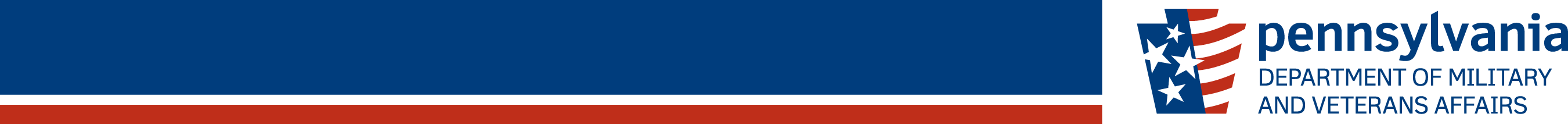 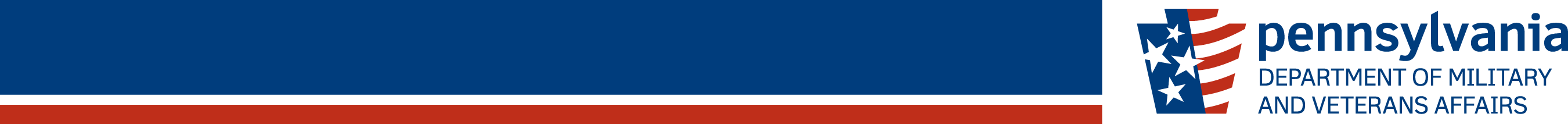 PERSIAN GULF BONUS PROGRAM SUMMARY
PERSIAN GULF VETERANS BENEFIT PROGRAM
Total Applications:  	12,010

Payments Sent:  	9,328

Total Payments:  	$3,957,012.50

Average Payment:  	$424.21

Average Processing Time:  5.62 days
> People > Processes
> Technology
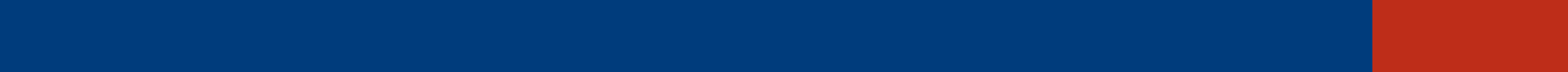 As of  18 Nov 2016
> community > commonwealth
> country
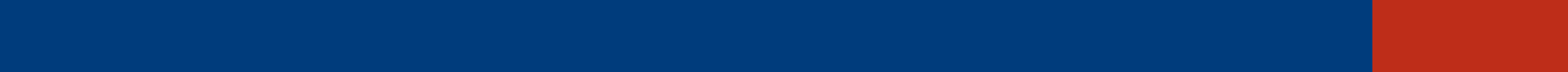 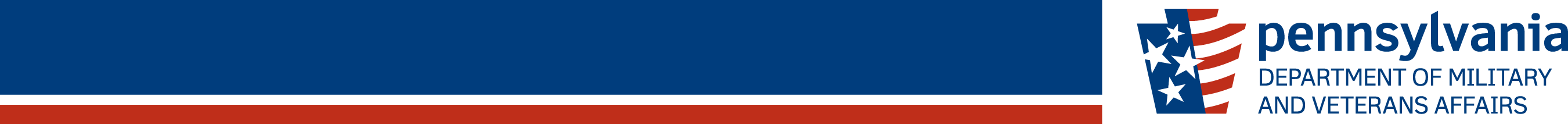 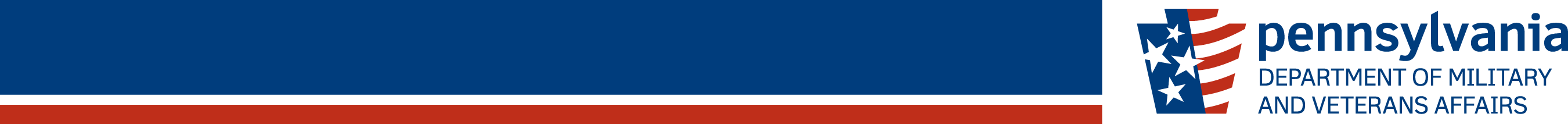 PERSIAN GULF BONUS PROGRAM SUMMARY
MILITARY FAMILY RELIEF ASSISTANCE PROGRAM
As of 15 Jan 14
> People > Processes
> Technology
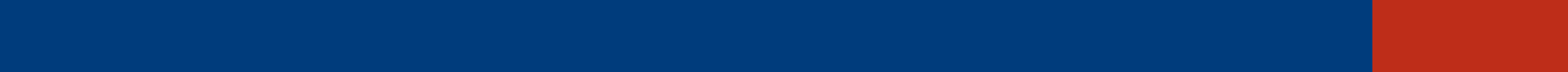 > community > commonwealth
> country
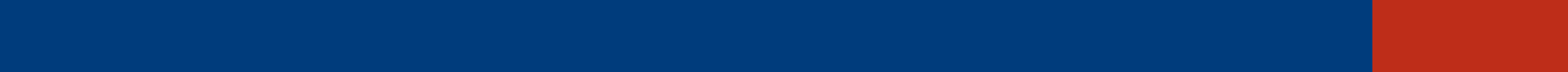 As of  18 Nov 2016
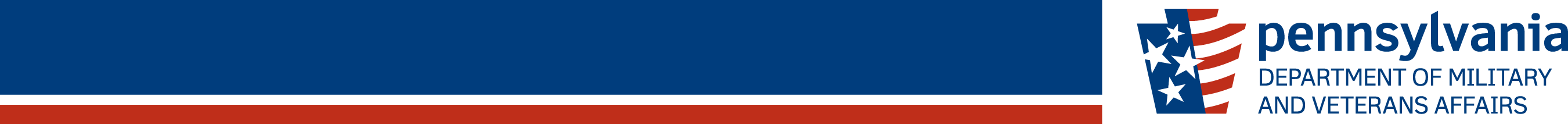 PENNSYLVANIA VETERANS MEMORIAL
As of 21 Nov 2016
> community > commonwealth
> country
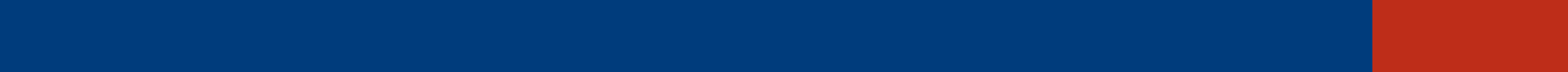 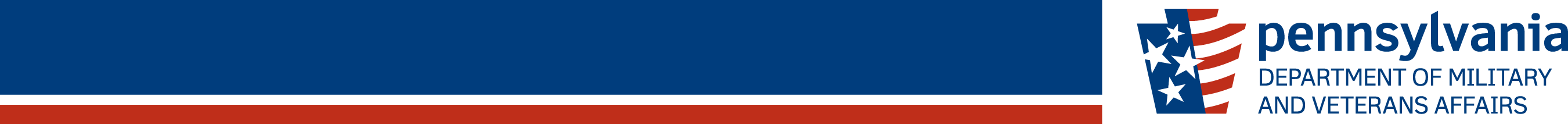 ODAGVA / ACT 66 SUMMARY
As of 23 November 16
> community > commonwealth
> country
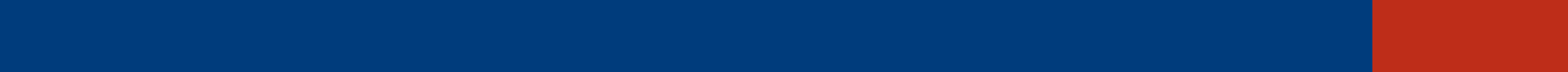 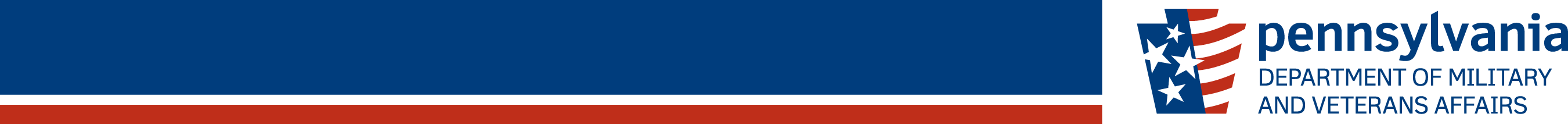 OUTREACH ENGAGEMENTS
As of 23 November 16
> community > commonwealth
> country
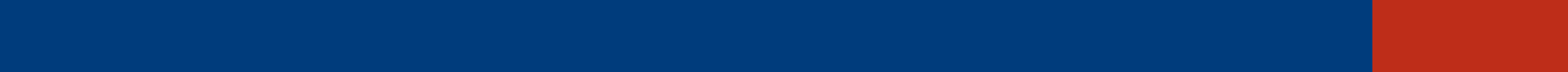 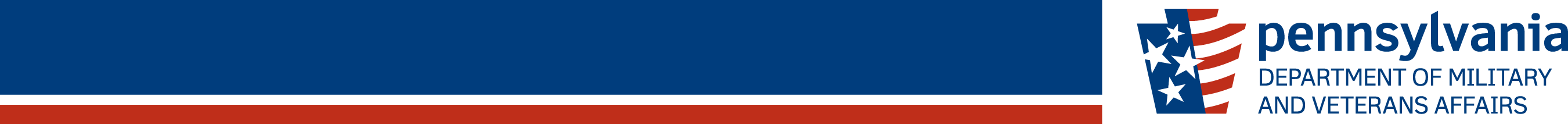 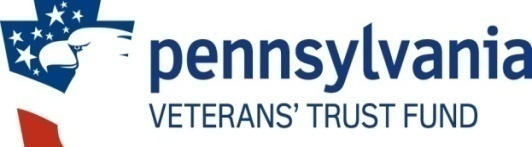 VETERANS’ TRUST FUND
Total number of HOV License plates sold since last meeting  = 28  (Total since inception = 2,524)
*Total number of PA Monuments License plates sold since last meeting = 6 (Total since inception =657)
**Awards and distribution of funds are contingent upon the completion of a fully executed grant agreements
***   PENNDOT PAYMENT/INVOICING – DMVA has Agreed to pay $194,000/FY over four years.   Current Balance is $194,000. DOT will issue invoices at the beginning of April for Annual Payments.  (Total Cost was 966,000.00)
> community > commonwealth
> country
As of 23 November 16
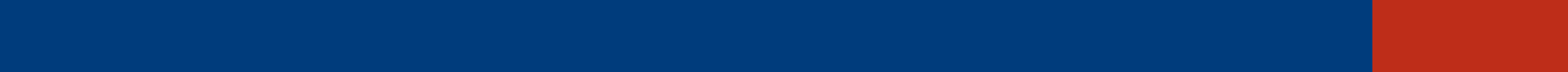 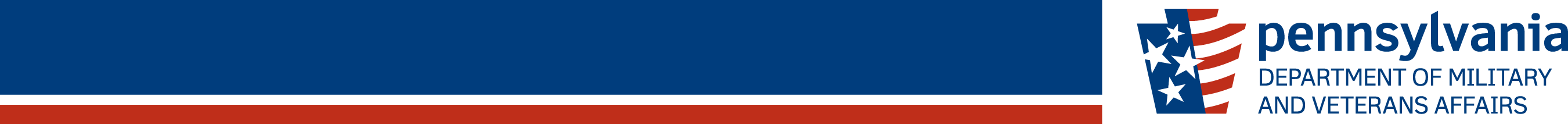 NEXT MEETING
Friday, February 3, 2017 at 10:00AM
Arrowheads Community Club
Fort Indiantown Gap
Annville, PA 17003
> community > commonwealth
> country
As of 23 Sep 15
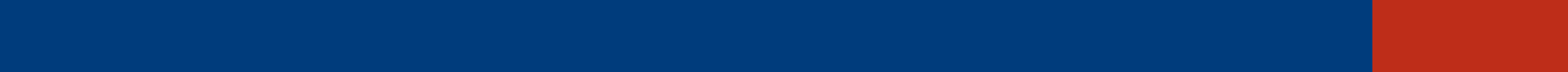